KUBISM
TUNNUSED
Geomeetrilised kujundid
Nurgelised, tahulised maalid
Esemed lahutati osadeks
Kujutati mitmest küljest korraga
Pruunid, kahvatud toonid
Kollaaž (collage- pr.k. liimimine)
„Kuubikunstnikud“
Moodsa kunsti suurim kunstnik
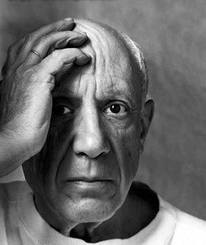 PABLO PICASSO 1881-1973
„AVIGNONI NEIUD“  1907.a
Algab moodsa kunsti ajalugu
Näod- tükeldatud osadeks ja liidetud uut moodi kokku
Aafrika skulptuuride mõju
Bordelli 5 naist
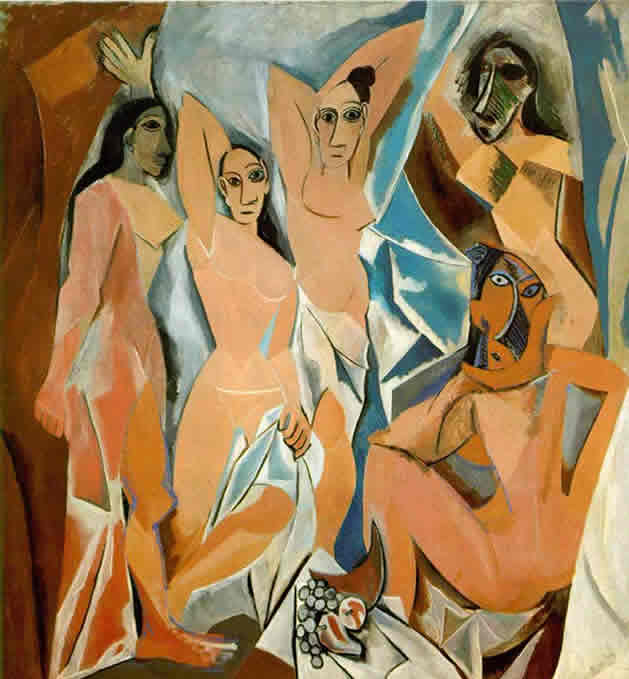 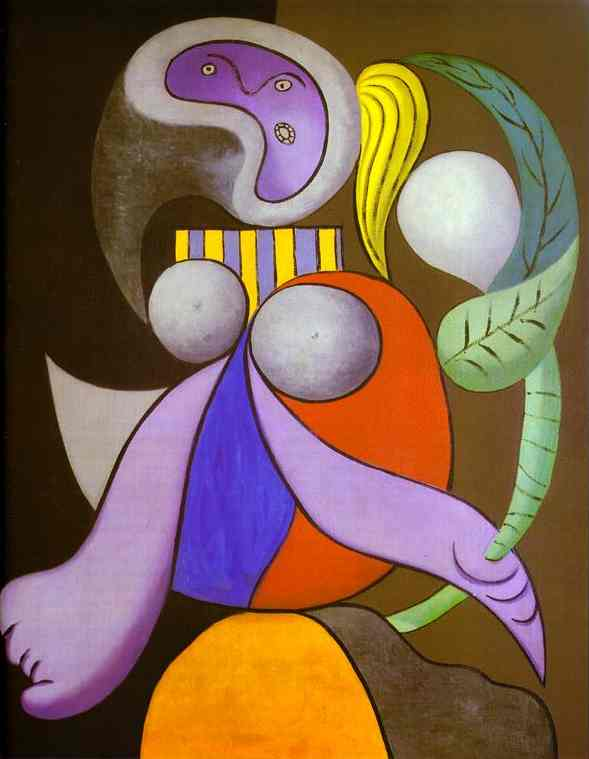 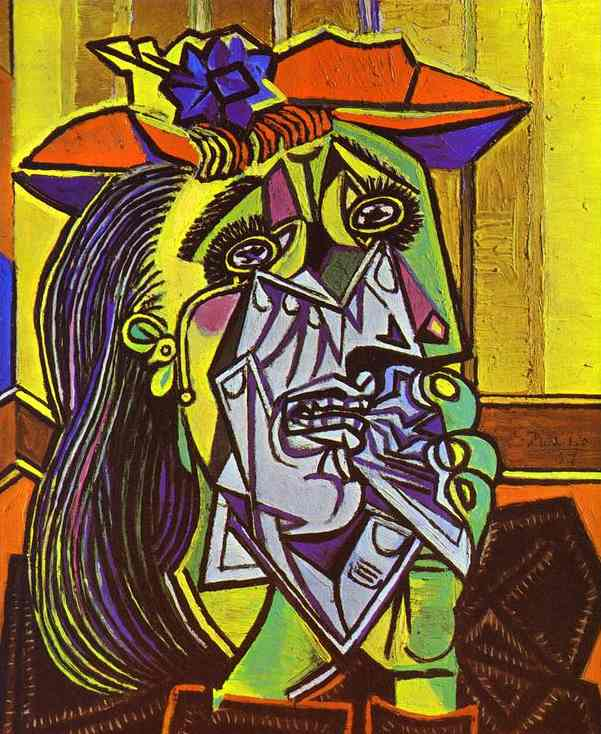 „KOLM MUUSIKUT“
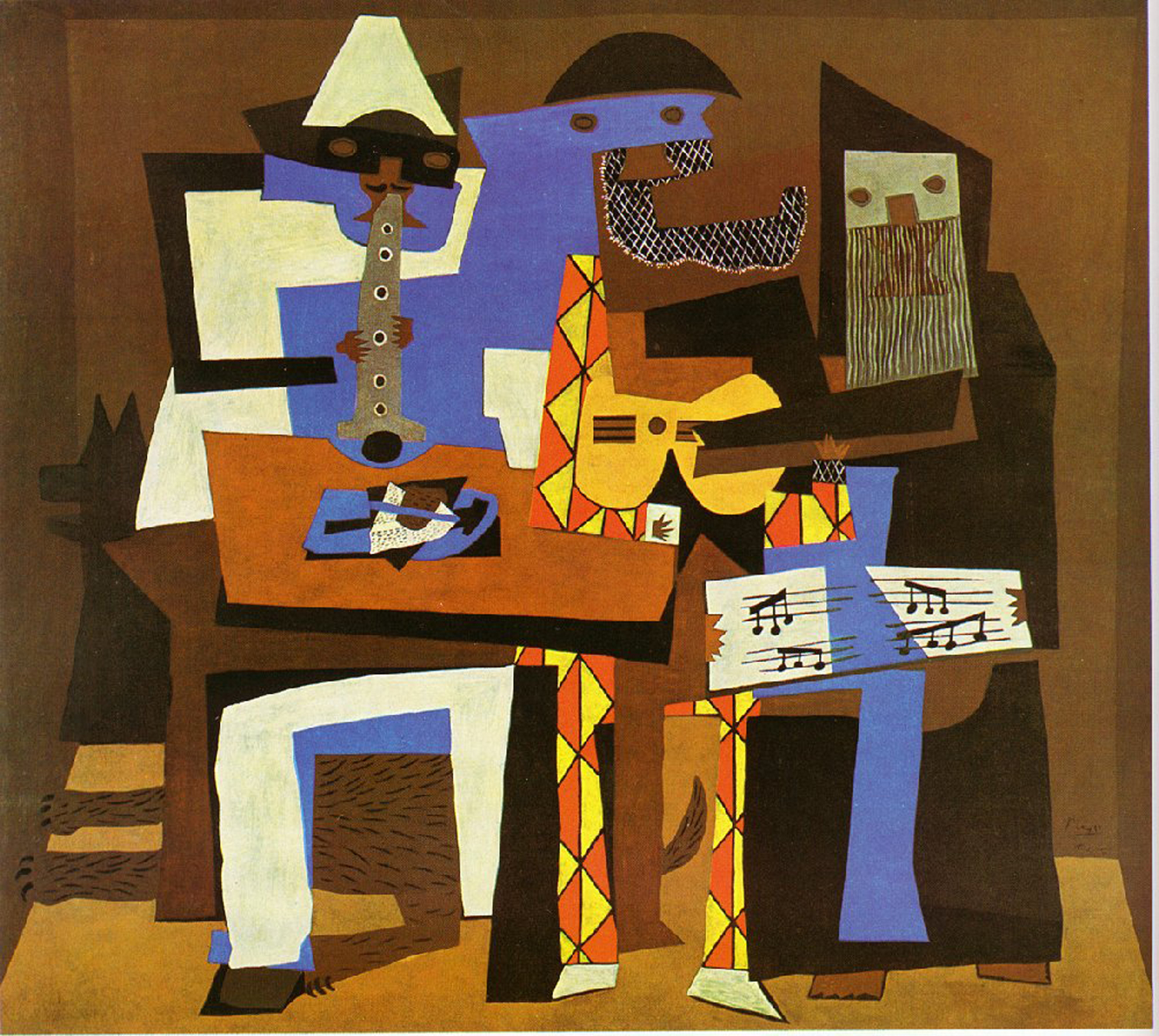 „guernica“
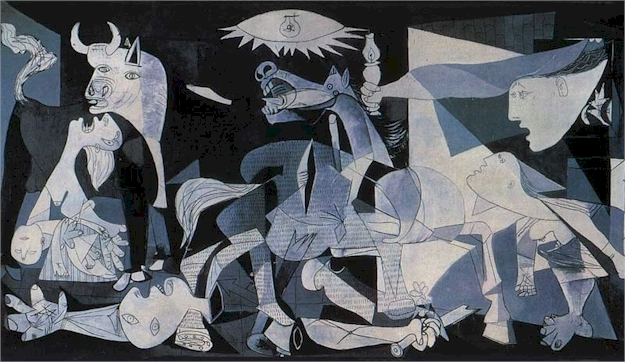 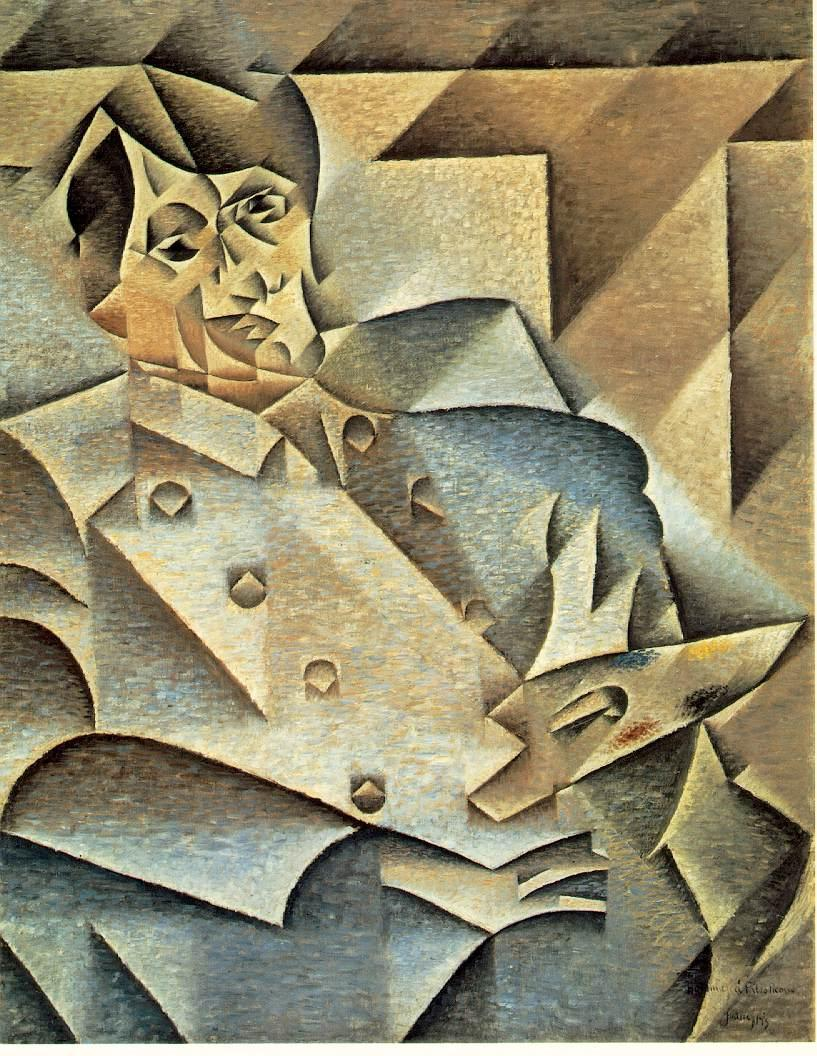 „amadeo modigliani“
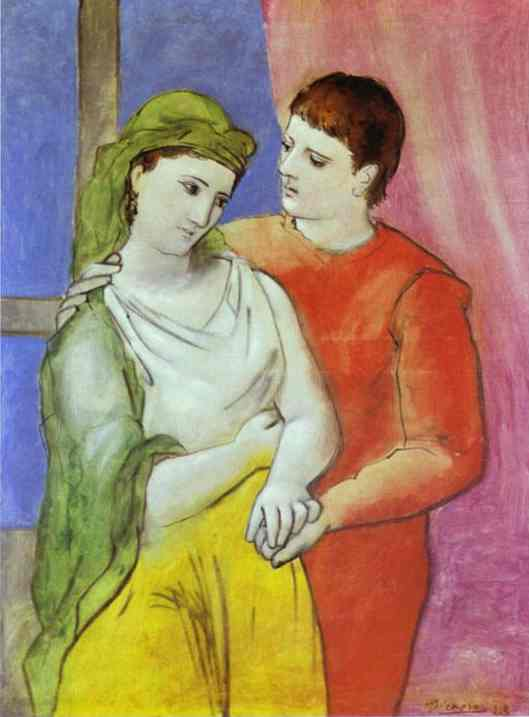 Roosa periood
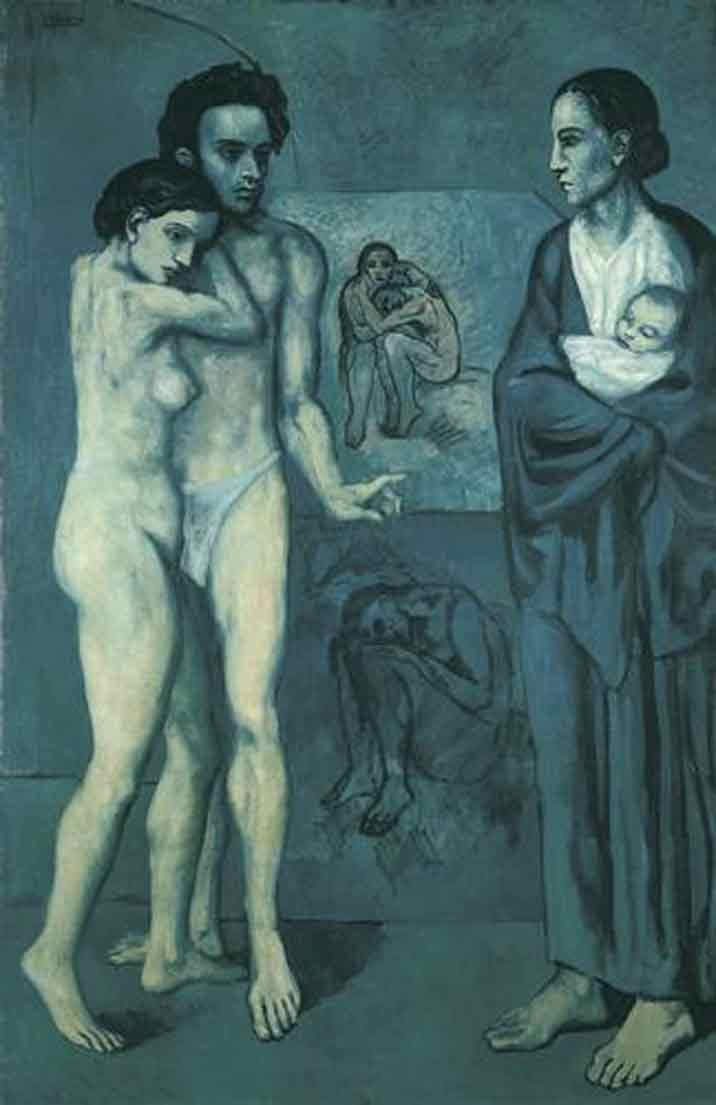 Sinine periood
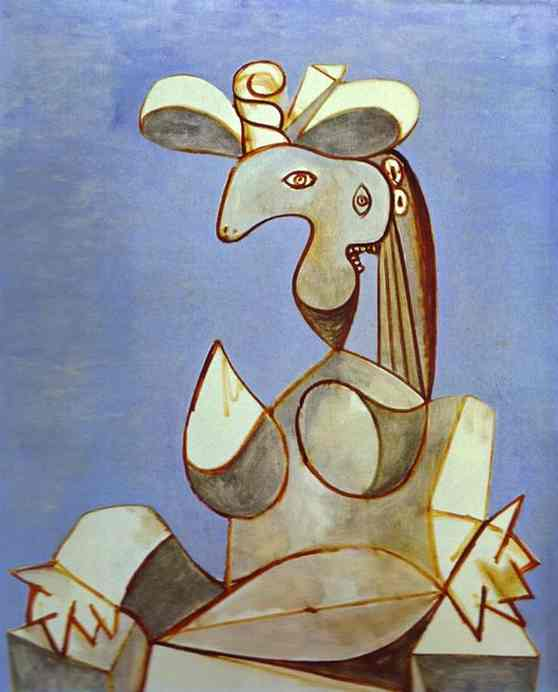 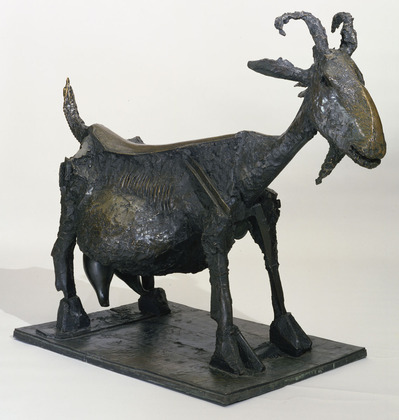 GEORGES BRAQUE
Natüürmordid
Kollaaž
Orfistid- inspiratsiooni saadi futuristidest
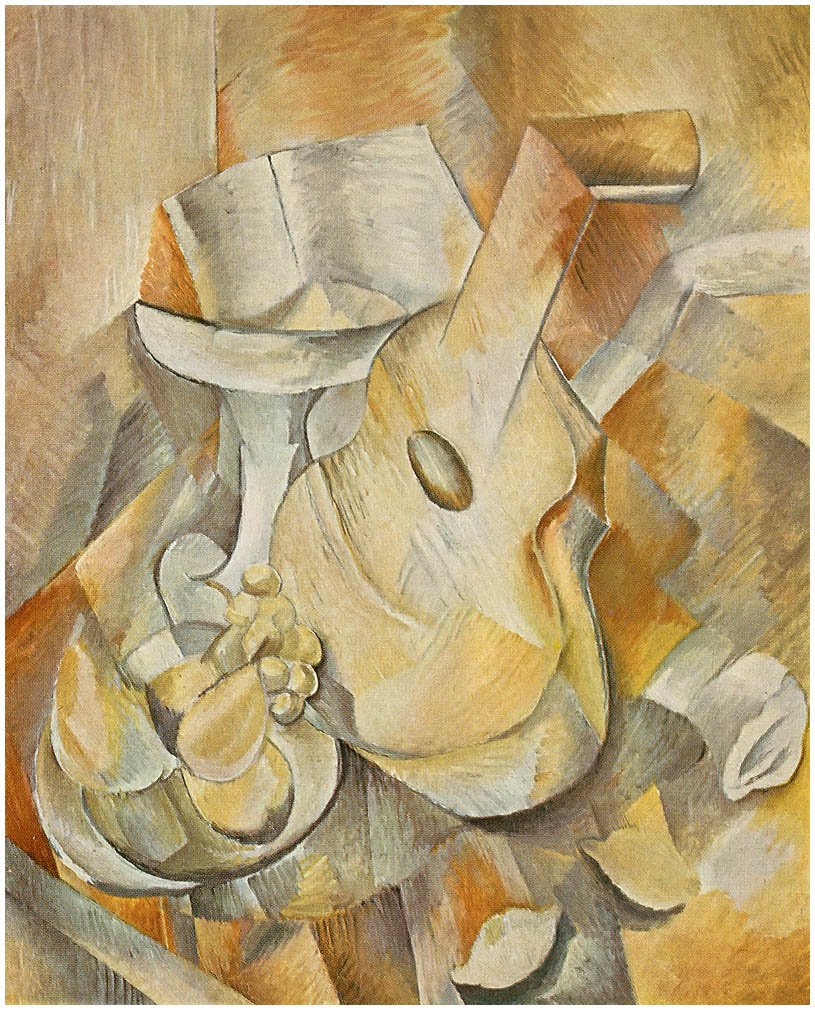 „PUUVILJALAUD“
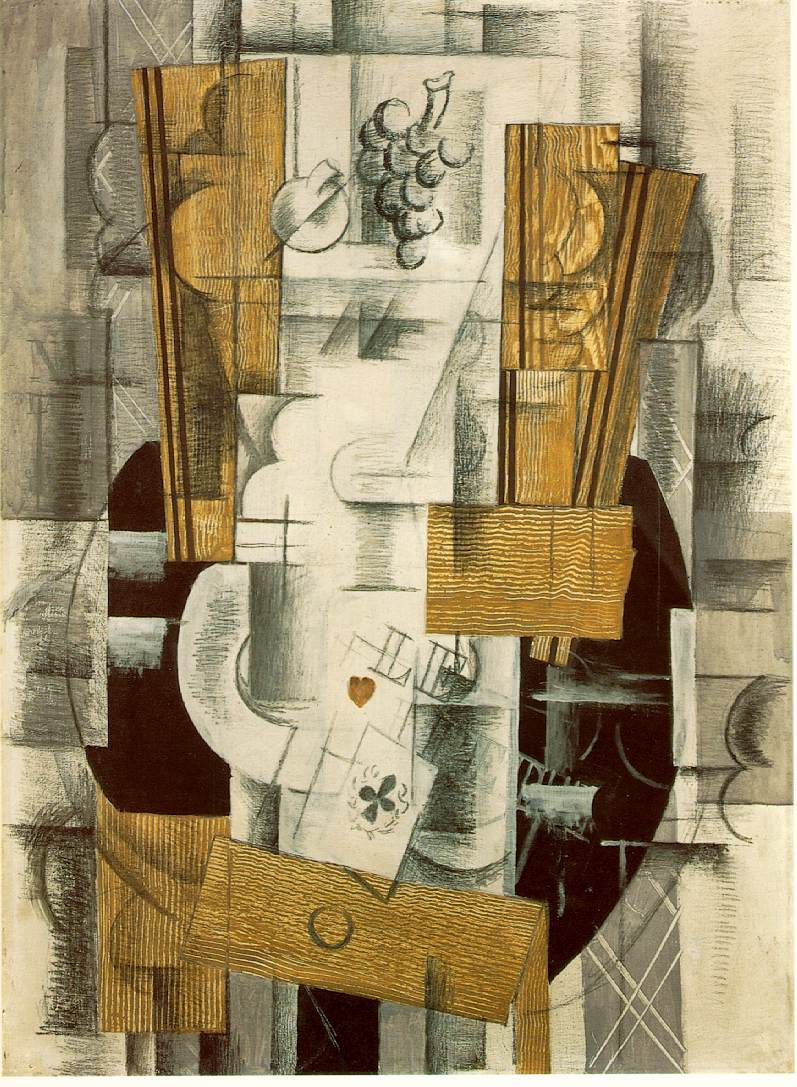 ROBERT DELAUNAY
Eredad, puhtad värvid
„Eiffeli torn“
Tsivilisatsiooni ülistus
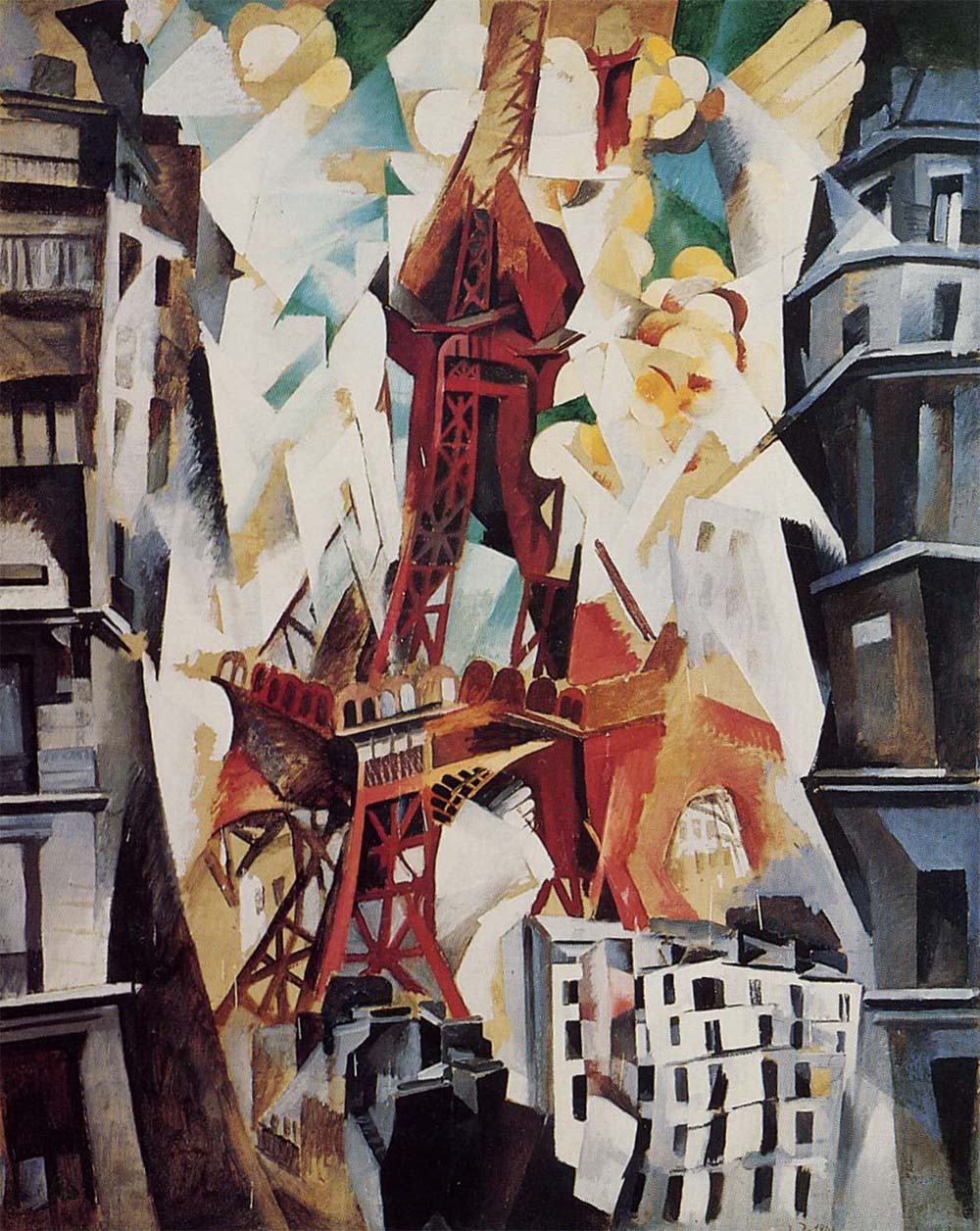 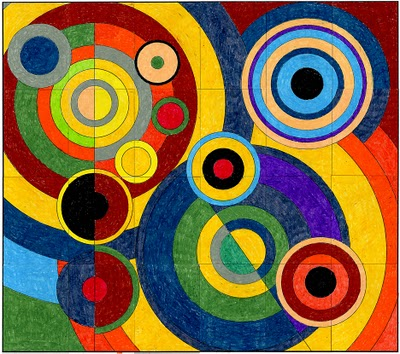 „PORTUGALI NAINE“
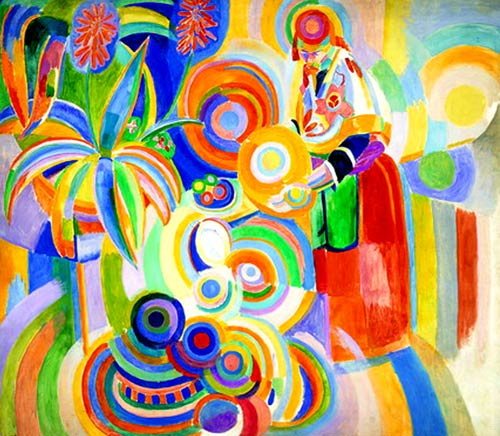 FERNAND LEGER-  TUBISM
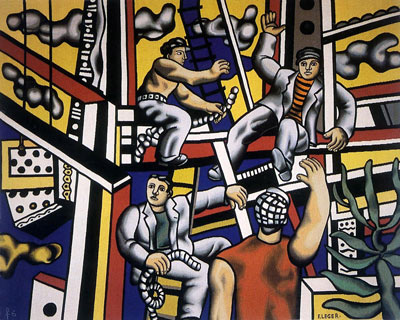 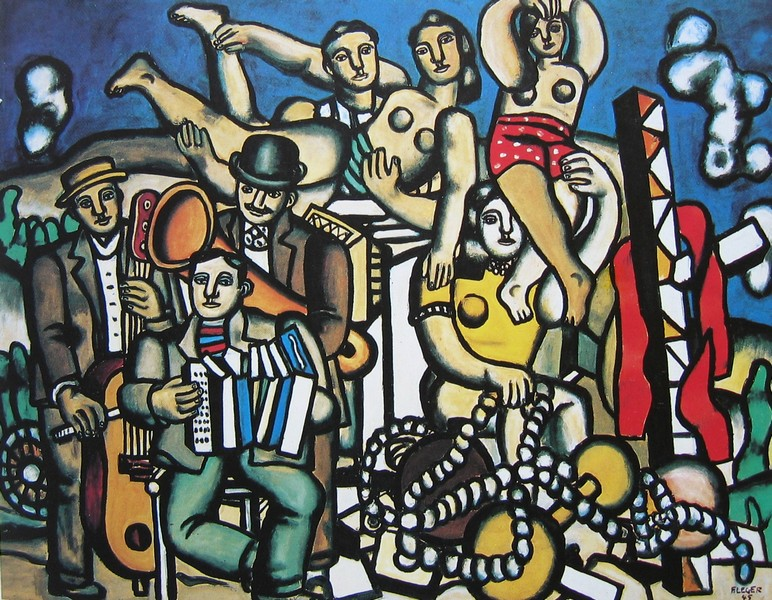